আজকের পাঠে সবাইকে শ্বাগতম
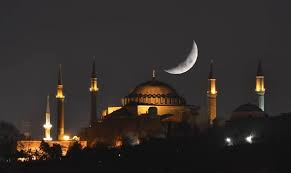